SUCCUSSION IN DECIMAL SCALEPREPARATION OF ARNICA MONTANA 2X
Prepared BY
Dr.SREEJA.S
H.o.D, Dept of PHARMACY
AIM
To prepare 10ml of Arnica Montana 2X
 
MATERIALS REQUIRED
Arnica Montana mother tincture 
 Alcohol
 Distilled water
 A fresh new glass phial 30ml capacity with a tight fitting cork 
Measuring cylinder 
Materials for labelling.
PRINCIPLE
The drug strength of Arnica Montana mother tincture is 1/10 
 The drug strength of the first potency of the decimal scale is also 1/10. 
So the mother tincture itself is the first potency of decimal scale ie, 1X so we need not have to prepare Arnica Montana 1X. 
To prepare Arnica Montana 2X, 1 part of Arnica Montana mother tincture is mixed with 6 part of alcohol and 3 part of distilled water.
Thereafter 10 powerful downward strokes are given.
 This process is done as per the directions given in the Volume I of HPI under the monograph of the drug Arnica Montana.
PROCEDURE
Take a clean glass phial with a tight fitting cork.
 Remove the cork and label it as Arnica Montana 2X. 
Take 1ml of Arnica Montana mother tincture using a measuring cylinder and pour into the phial. 
Then take 6 ml of alcohol and 3ml of distilled water using measuring cylinder and add to the Arnica Montana mother tincture. 
Close the phial using the cork and then give 10 powerful downward strokes.
For the purpose the phial is held in the right hand with the thumb over the cork and little finger below the bottle.
 The left hand is kept at the level of left iliac crest. 
During the succussion the right hand must go above the right shoulder and not above the level of upper pinna. 
The downward strokes are given to the palmar aspect of the left hand.
Each succussion should be powerful, successive ,of uniform strength and from uniform distance and should end in a jerk
After giving 10 succussions the phial is corked tightly and labelled as Arnica Montana 2X. 
Then the medicine is kept in a cool hygienic place for the preparation of further potencies
CALCULATION
To prepare 10ml of Arnica Montana 2X, 
Amount of Arnica Montana mother tincture to be taken = 1 ml.
Amount of alcohol to be taken = 6ml
Amount of distilled water to be taken = 3ml
LABEL.
LABEL
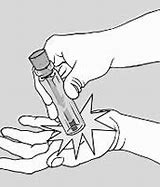